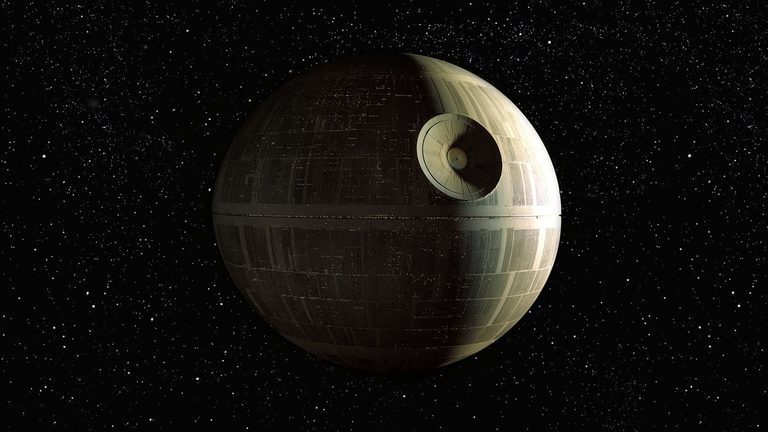 September 11, 2018 -  Ian R Brooks Ph.D.
A New Hope: Improving Patient Screening By Applying Predictive Analytics To Electronic Medical Records
Completed MS in Computer Science in 2008. 
Software Engineer at Flextronics Medical and Peterbilt Motor Company.
Completed Ph.D. in Computer Science in 2015. 
Involved in Big Data and Hadoop since 2015.
Joined Hortonworks in 2016
DS SME Lead 2018
Who Is The Data Jedi?
Commons Problems for IT
Large volume of EMR Data that pushes limits of modern architecture
Variety of data sources from traditional sources  and IoT data sources make it difficult manage
Why Are We Here Today?
Commons Problems For Data Science and Engineering Teams
All data of their organization’s isn’t available to them
Models are easy to build difficult to share leaving them in isolation
Deploying pipelines models into their IT infrastructure is easy 
Accessing and storing model results
Why Else Are We Here?
The dataset used for the demo are from EMR Bots at http://www.emrbots.org/  
Synthetic EMR data that can used to without worrying about patient privacy concerns
Table 1 – Patient information
Table 2 – Patient admission 
Table 3 – Lab results
Table 4 – Patient Diagnosis
Electronic Medical Records
Load data files & explore dataset
Sessionalize patient data
Feature engineering
Pipeline model building
Model deployment
End To End Work Flow
Load data files into Apache Spark and build a Spark Dataframe, which will include rows and columns
Dataframes can be saved as temporary tables and queried used Spark SQL
Load Files and Explore Dataset
Find all patients ID with and without target condition. 
Sessonalize all related patient data to patient IDs
Patient information
Lab results
Diagnosis records
Merge the two data sets
Sessionalize Patient Data
String Index the categorical variables
Select features to send to model
Build feature vector
Feature Engineering
Apache Spark provides an API to build pipeline models
Pipeline models encapsulate all of the transformation steps that are required to build the model’s features 
Once the model is exported, predictions can be made on raw inputs
Pipeline Model Building
Pipeline Model Building
Feature transform 1
Feature transform 2
Combine features
RF Classifier
Pipeline
Input DataFrame
Train
Pipeline Model
Export Model
Input DataFrame
Output DataFrame
Predict
Once model has been built, it can be deployed 
Model deployment options often provide an RESTful interface
The working interface can be embedded into an Apache NiFi flow
Model predictions can now be automated into a work flow
Model Deployment
IT System Admin
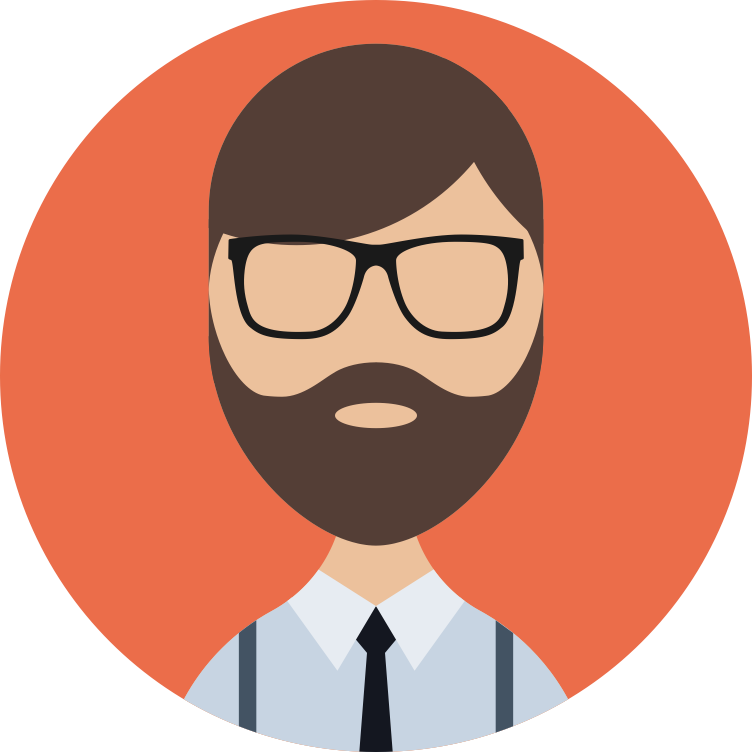 Data Engineer
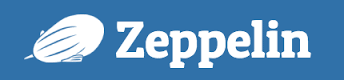 Docker Container – Flask App
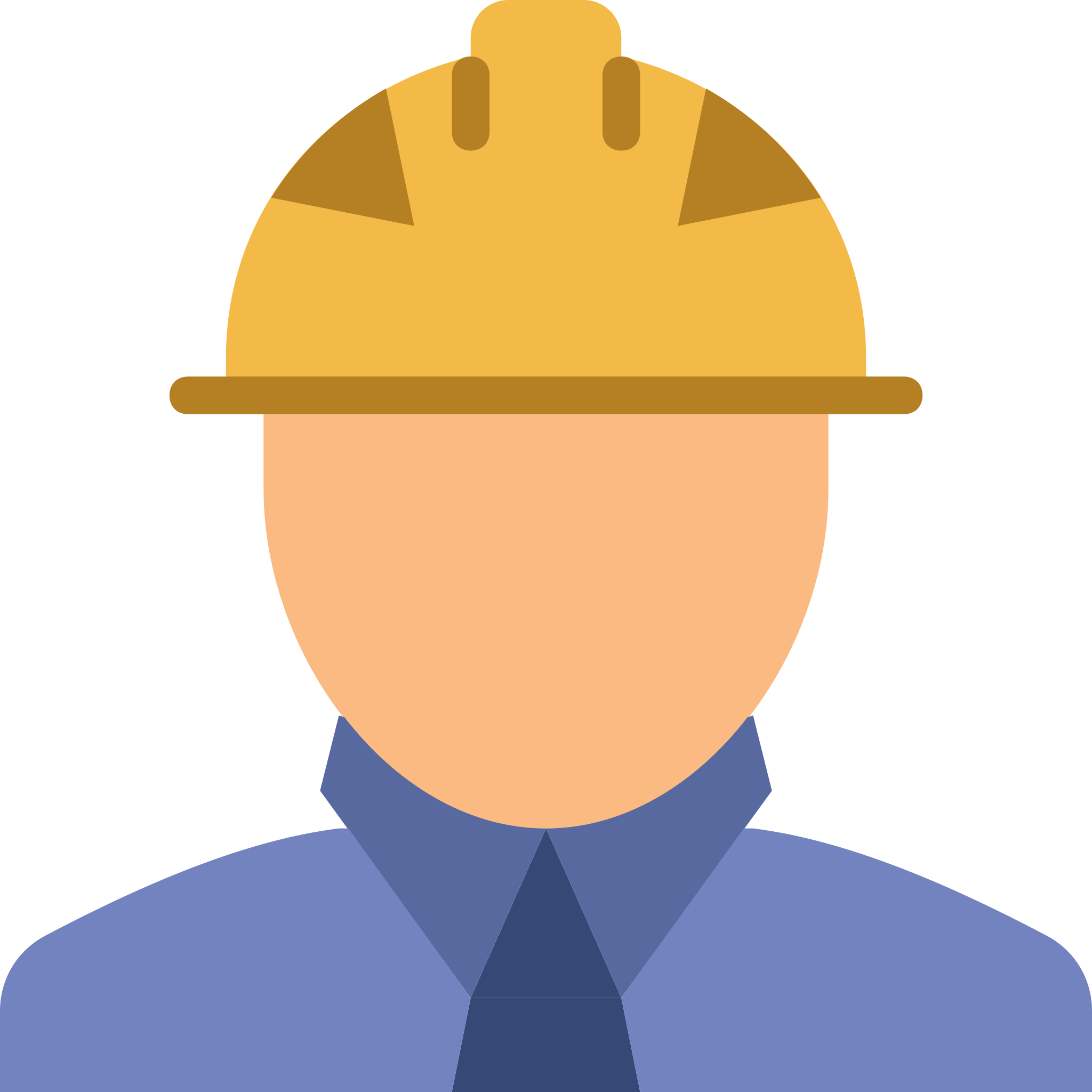 Pipeline
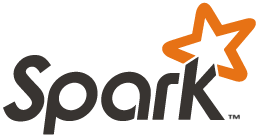 Business Analyst
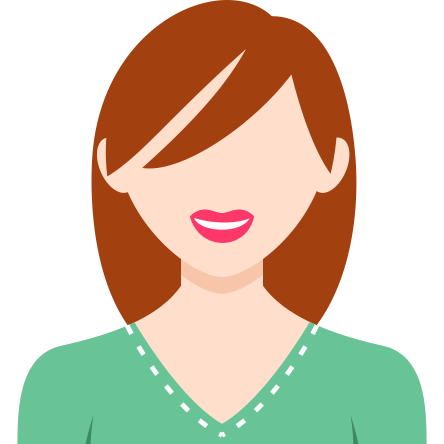 Data Scientist
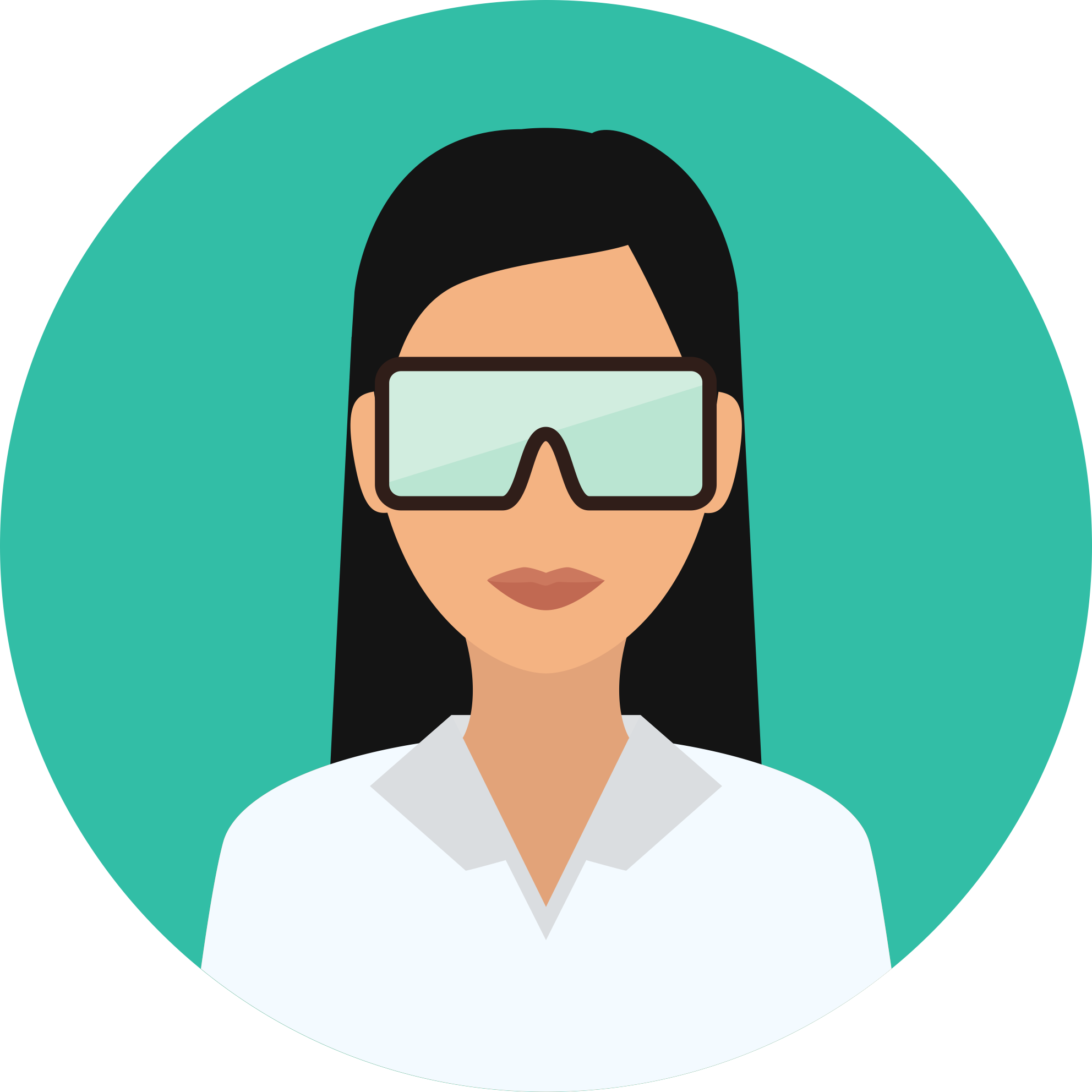 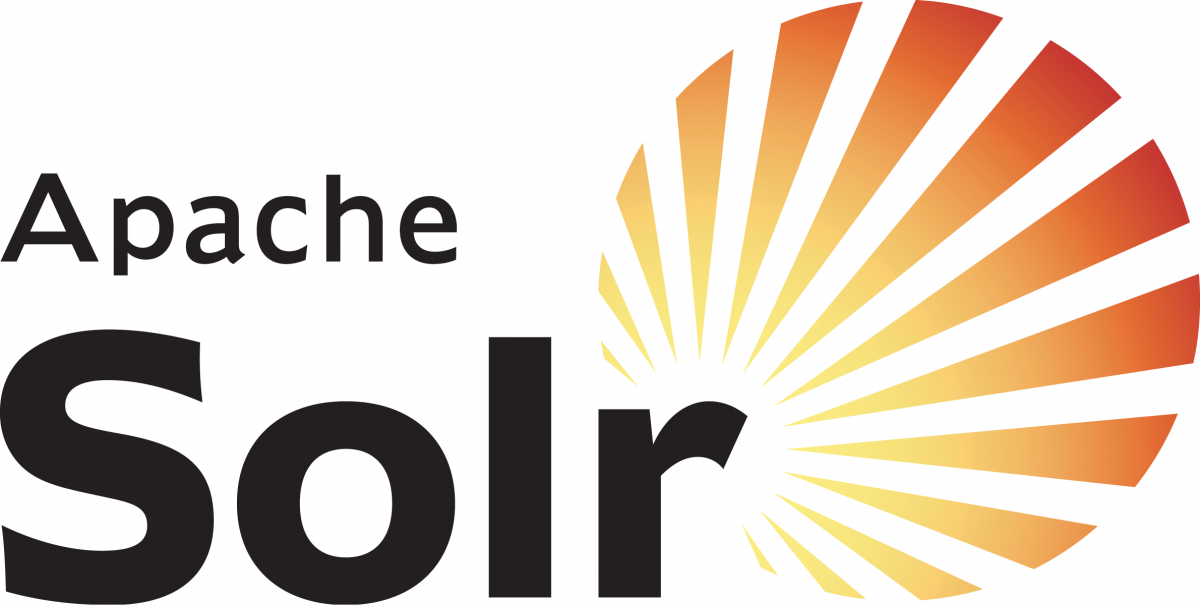 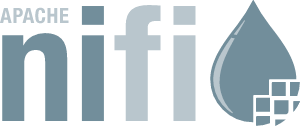 Reference Architecture
Divisions Of Roles
Highly scalable storage platform 
Flexible storage platform for both structured and unstructured datasets
Centralized data repository
Tools and libraries to build pipeline models 
Model deployment into an existing IT infrastructure
Final Thoughts
No Questions, Only Answers
Thanks for coming Y’all!